Wohnungen beschreiben und kommentieren
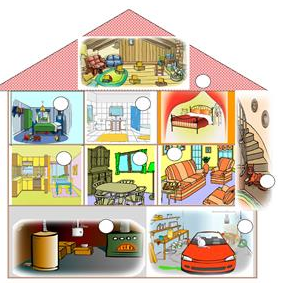 Das Haus ist groβ und modern. Das Haus hat sieben Zimmer: eine Küche, ein Wohnzimmer, ein Esszimmer, ein Badezimmer, eine Garage und zwei Schlafzimmer. 
Ich finde das Haus sehr schön.
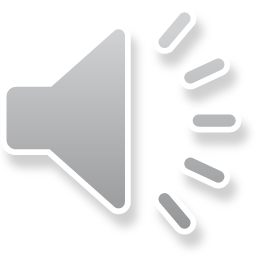